Будущее развитие человека
Существует множество теорий, которые предполагают различные пути развития человеческого тела в будущем. Учёные постоянно находятся в поиске подсказок на
тему, откуда мы пришли и куда движемся. Одни специалисты утверждают, что дарвиновский естественный отбор продолжается, в то время как другие считают, что люди уже достигли своего пика развития.
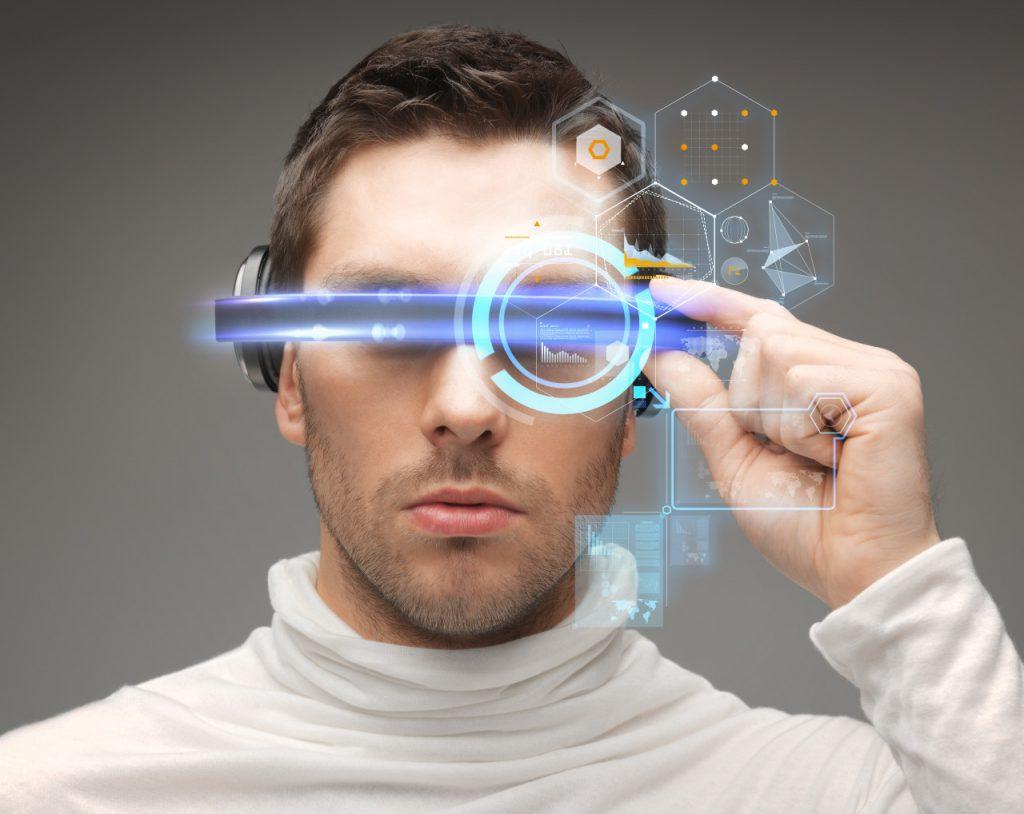 Существует вероятность того, что наши тела будут развиваться и дальше. Человек может продолжить адаптироваться к изменениям, происходящим на нашей планете, которая становится всё более загрязнённой и зависимой от технологий. Согласно одной теории, животные эволюционируют быстрее в изолированной среде, в то время как люди, живущие в XXI веке, вообще никак не изолированы. Однако этот вопрос тоже спорный. С новыми достижениями в науке и технике люди получили возможность мгновенно обмениваться информацией, но в то же время попали в большую изоляцию, чем когда-либо прежде.
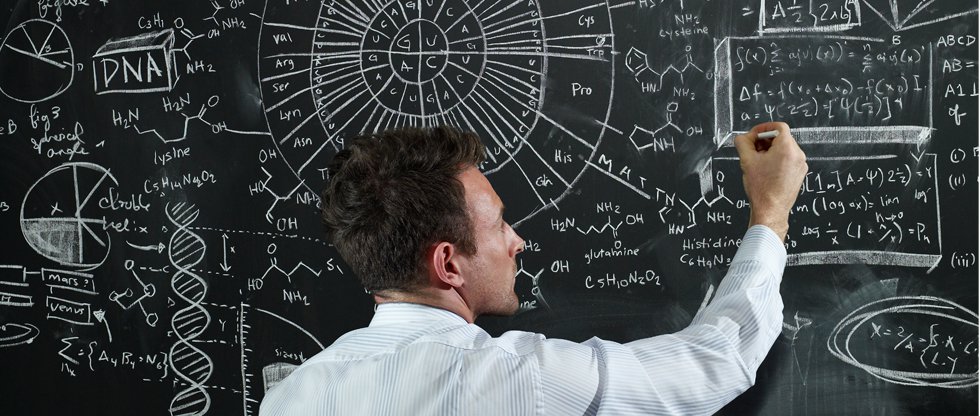 Профессор Йельского университета Стивен Стернс говорит, что рецессивные признаки людей, такие как веснушки или голубые глаза, станут большой редкостью. По прогнозам, цвет кожи и волос среднего американца потемнеет, а блондинов и людей с очень тёмной или очень светлой кожей останется крайне мало.
Вполне возможно, что в будущем люди могут приобрести способность сознательно изменять цвет своей кожи благодаря искусственному внедрению в тело хроматофоров (пигментсодержащих клеток, присутствующих у земноводных, рыб, рептилий). Может быть, найдётся и другой метод, но в любом случае это даст некоторые преимущества. Во-первых, межрасовые предрассудки окончательно сойдут на нет. Во-вторых, будучи в состоянии изменяться, можно будет выделяться в современном обществе.
Кроме того, достоверно установлена информация о тенденции увеличения человеческого роста и теория о том, что человек будущего будет иметь совсем незначительный волосяной покров.
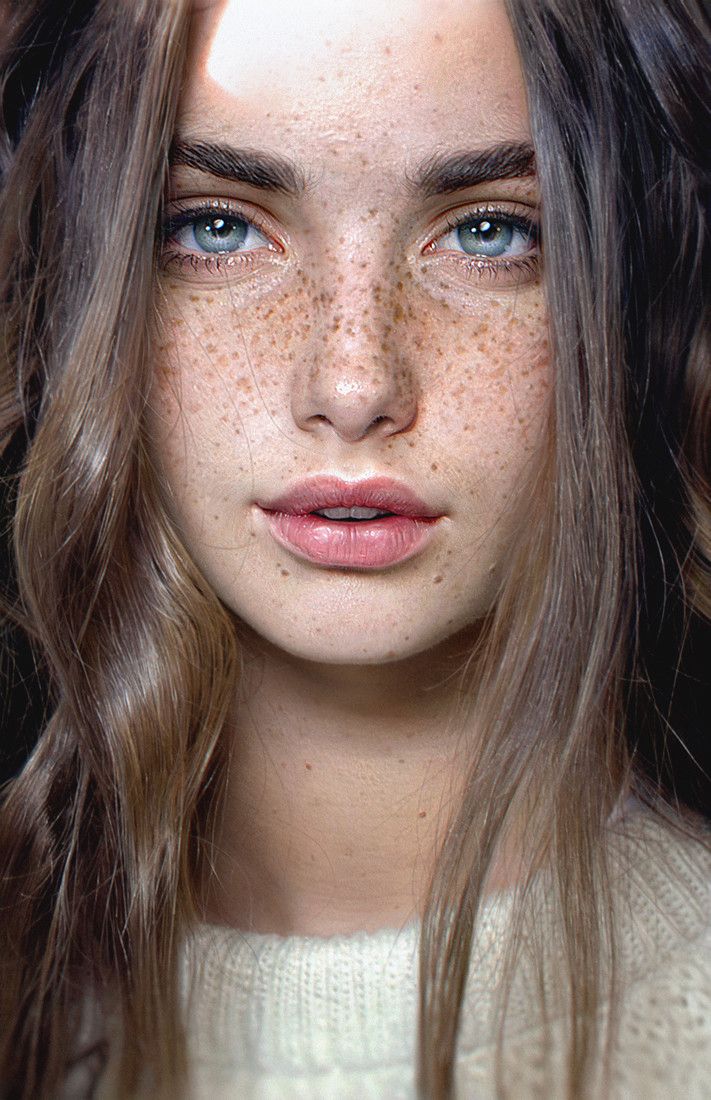 В будущем человек, вполне вероятно, будет красивее, чем сейчас. Его строение будет отражать то, что большинство ищут в партнёрах сегодня. Человек приобретет более тонкие черты лица, спортивное телосложение и хорошую фигуру.
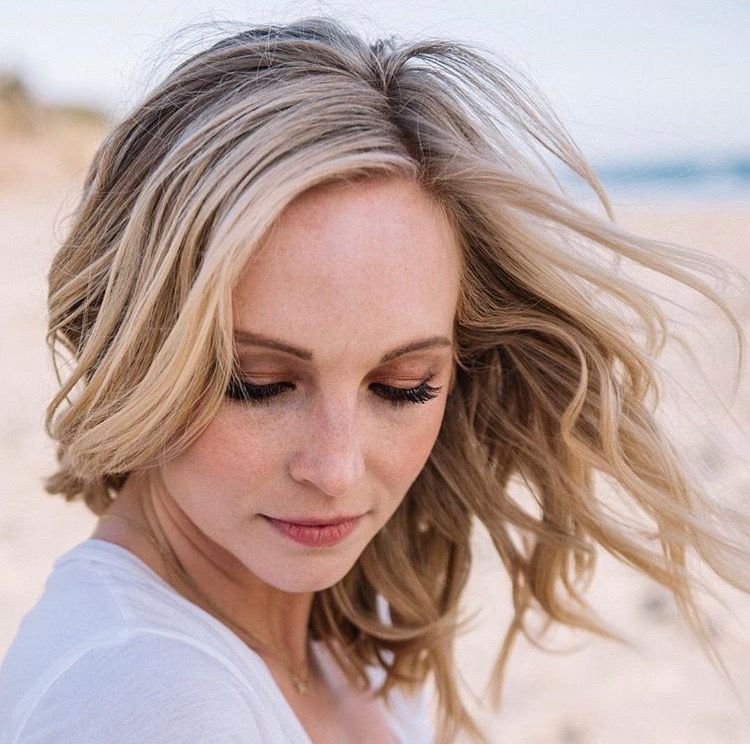 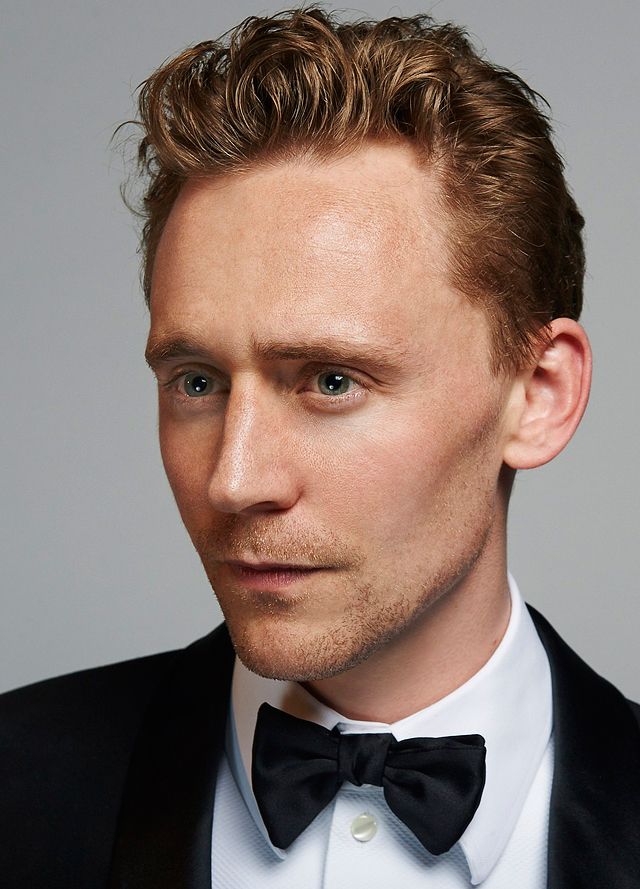 С технологическим прогрессом мы всё больше будем зависеть от интеллекта и мозга и всё меньше от наших других органов.  Если человек продолжит свое развитие, превращаясь в более сложное разумное существо, его мозг будет становиться все крупнее.
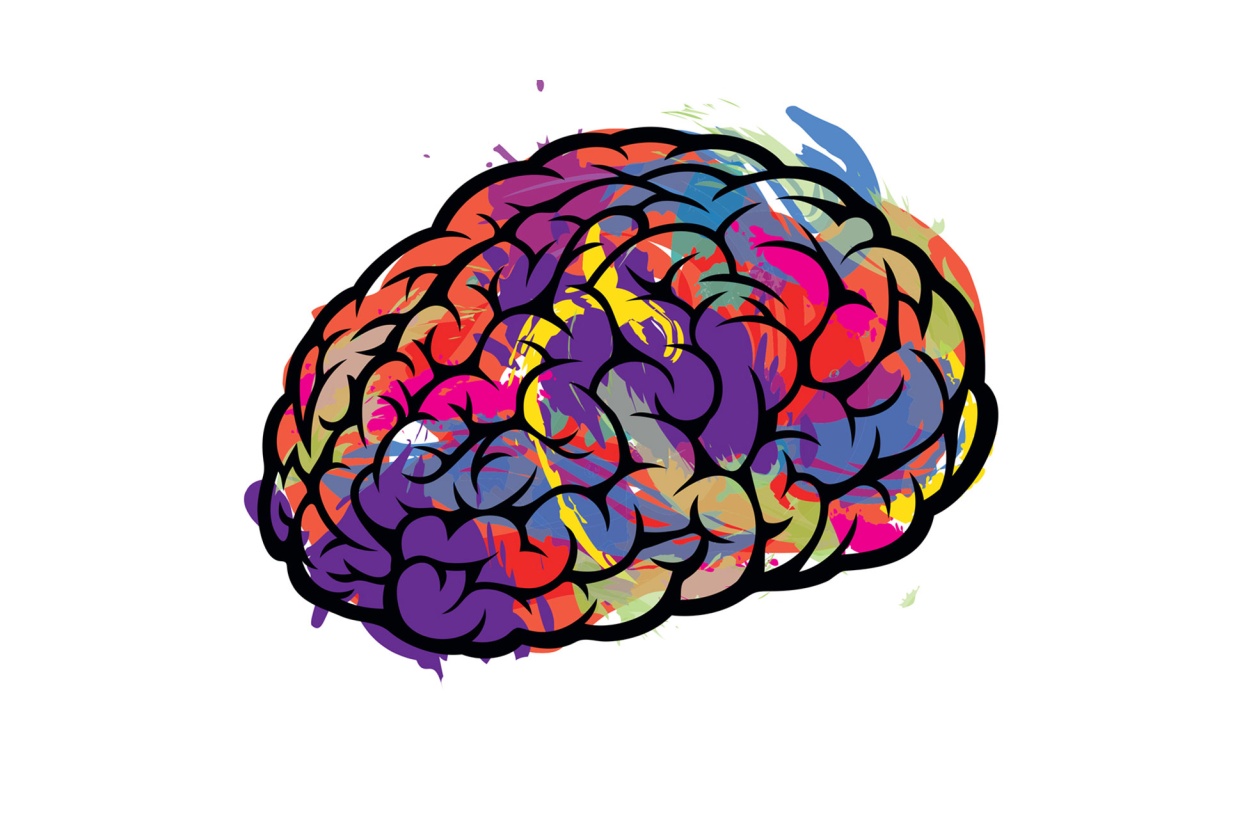 Компьютерные технологии, которые стали частью нашей повседневной жизни, несомненно отразятся на развитии человеческого организма. Постоянное использование клавиатур и сенсорных экранов может привести к тому, что наши руки и пальцы станут более тонкими, длинными и ловкими, а количество нервных окончаний в них резко возрастёт. С дальнейшим техническим прогрессом интерфейсы (естественно, не без хирургического вмешательства) могут перекочевать в человеческое тело. Почему бы человеку будущего не заиметь клавиатуру в ладони и не научиться жать условную кнопку OК кивком головы, а на входящий звонок отвечать, соединив указательный и большой пальцы? Вероятно, в этом новом мире человеческое тело будет нафаршировано сотнями крошечных датчиков, передающих данные на внешние устройства. В сетчатку человеческого глаза может быть встроен дисплей с дополненной реальностью, а управлять интерфейсом пользователь будет при помощи движений языка по передним резцам.
Рудиментарные органы, такие как зубы мудрости, которые удаляются хирургическим путём, также могут со временем исчезнуть, так как они более не несут своих функций. У наших предков были более крупные челюсти с большим количеством зубов. По мере того, как их мозг начал увеличиваться, а рацион начал меняться и пища становилась менее жёсткой и легко усваиваемой, челюсти стали уменьшаться. Недавно было подсчитано, что уже около 25% людей сегодня рождаются без зачатков зубов мудрости, что может быть следствием естественного отбора. В будущем этот процент будет только расти. Вполне возможно, что челюсти и зубы продолжат мельчать и даже вовсе исчезнут.
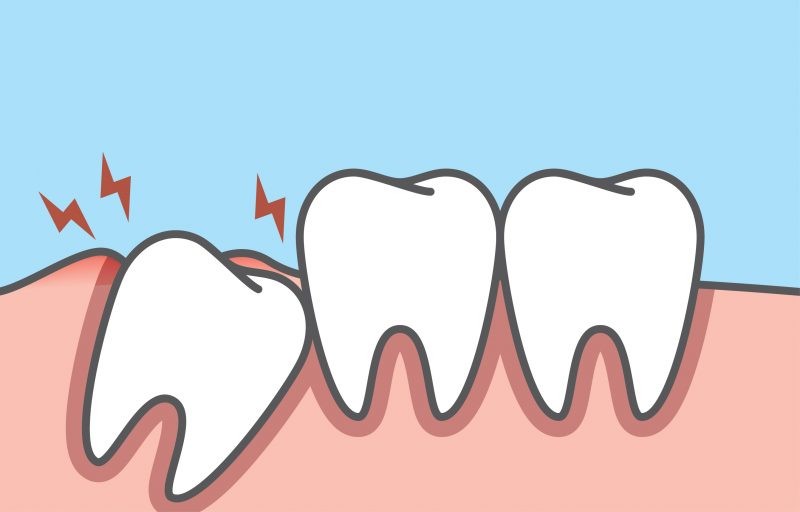 Художник Николай Ламм и доктор Алан Кван представили свой спекулятивный взгляд на то, как будет видеть человек будущего. Исследователи основывают свои прогнозы на том, как на тело человека повлияет среда — то есть климат и технологические достижения. Одно из самых больших изменений, по их мнению, коснётся лба. 
Также исследователи заявили, что наша способность контролировать собственный геном скажется на эволюции. Генная инженерия станет нормой, и вид лица будет в большей степени определяться человеческими предпочтениями. Глаза тем временем станут больше. Попытки колонизировать другие планеты приведёт к тому, что кожа станет более тёмной, ради снижения воздействия вредного ультрафиолетового излучения вне земного озонового слоя. Кван также ожидает, что люди будут иметь более толстые веки и ярко выраженные надбровные дуги из-за условий низкой гравитации.
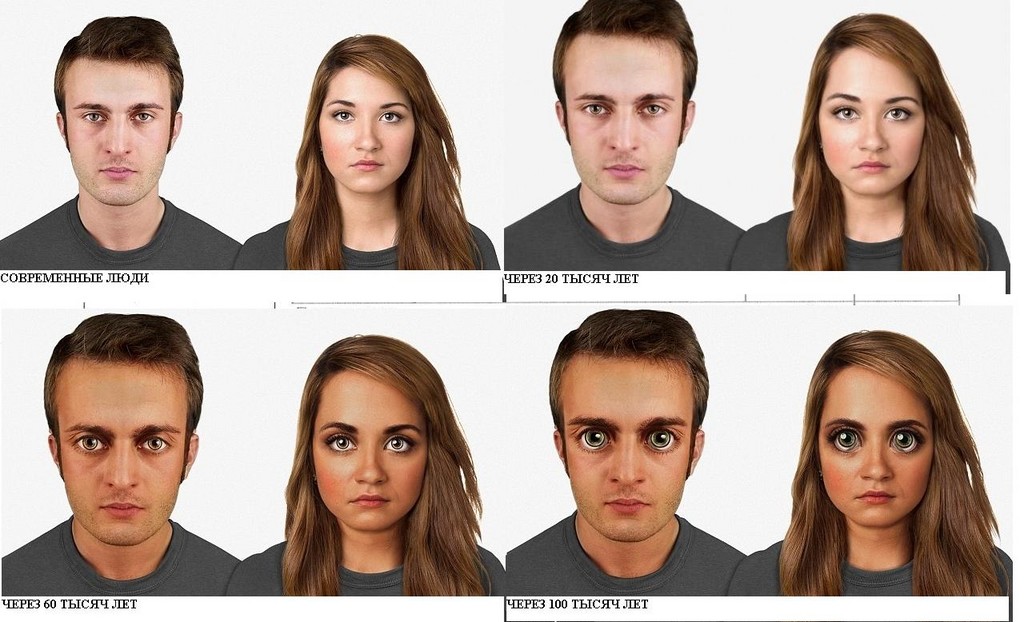 Спасибо за внимание